UNIDAD DE ASESORÍA PRESUPUESTARIA
SENADO DE LA REPÚBLICA DE CHILE
EJECUCIÓN PRESUPUESTARIA DE GASTOS ACUMULADAal mes de Mayo de 2017Partida 28:SERVICIO ELECTORAL
Valparaíso, julio 2017
Ejecución Presupuestaria de Gastos Acumulada al mes de Mayo de 2017 Servicio Electoral
Principales hallazgos
En el mes de mayo, el Servicio Electoral registró una ejecución que ascendió a $1.449 millones, equivalente a un gasto de 2,6% respecto de la ley inicial, dicha ejecución es menor en 1,6 puntos porcentuales respecto a igual mes del año 2016.  Con ello, la ejecución acumulada de 2017 ascendió a $6.767 millones, equivalente a un 12,3% del presupuesto inicial y de un 9,8% respecto del presupuesto vigente.
En cuanto a los programas, el 76% del presupuesto vigente para el ejercicio 2017, se concentra en Elecciones Parlamentarias y Presidencial, que al mes de mayo alcanzó un nivel de ejecución de 2,5%, explicado principalmente por la temporalidad en que se ejecutan dichos recursos.  Por su parte, Elecciones Municipales es el programa que presentó el mayor avance con un 78,7%, destacando el nivel de ejecución del subtítulo 22 “bienes y servicios de consumo” que registra un avance del 82%.
A nivel global, el subtítulo que registra la menor erogación es bienes y servicios de consumo con un gasto de 4,7%, mientras que el mayor nivel de ejecución se registra en gastos en personal, con un 25,5%, que a su vez representa el 24,5% de los recursos contemplados en la Partida.
2
Ejecución Presupuestaria de Gastos Acumulada al mes de Mayo de 2017 Servicio Electoral
en miles de pesos 2017
Fuente: Elaboración propia en base  a Informes de ejecución presupuestaria mensual de DIPRES.
3
Ejecución Presupuestaria de Gastos Acumulada al mes de Mayo de 2017 Servicio Electoral
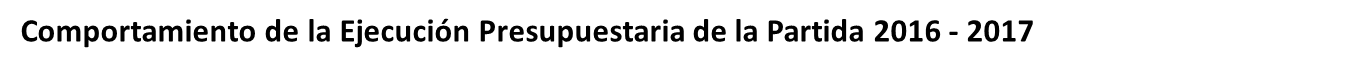 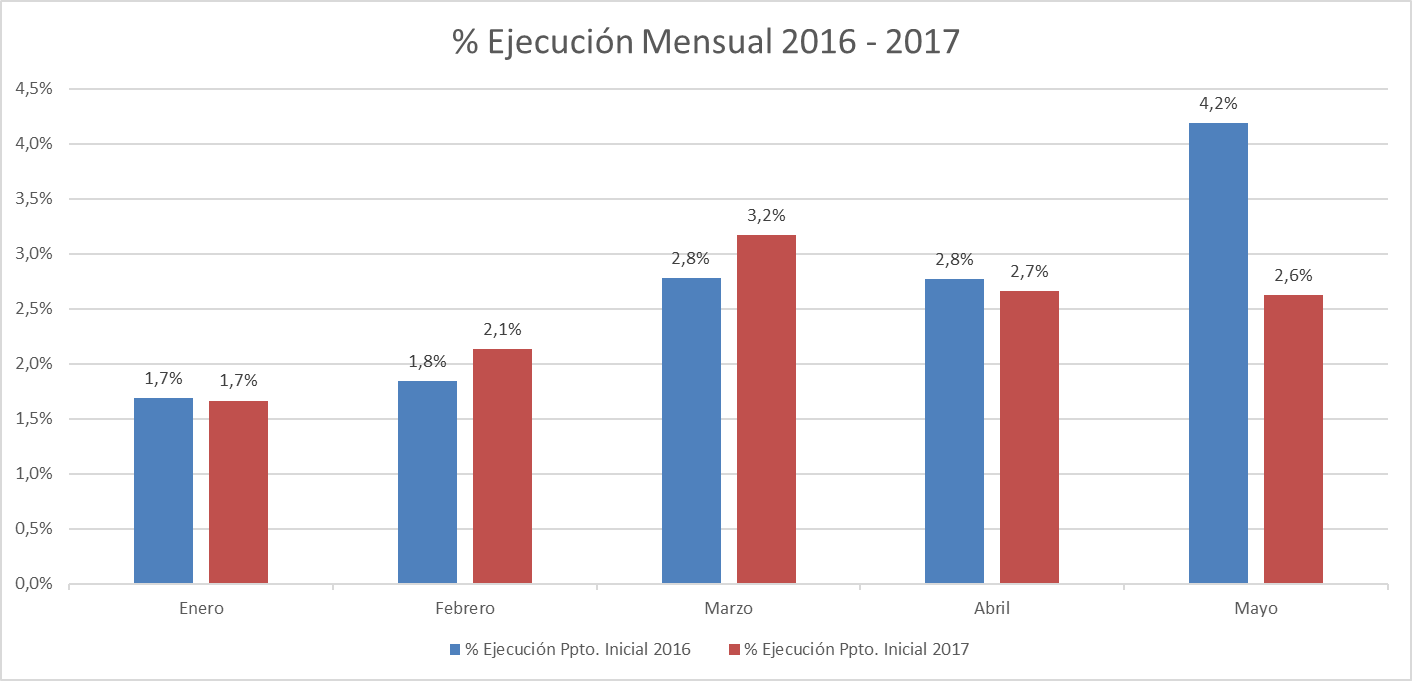 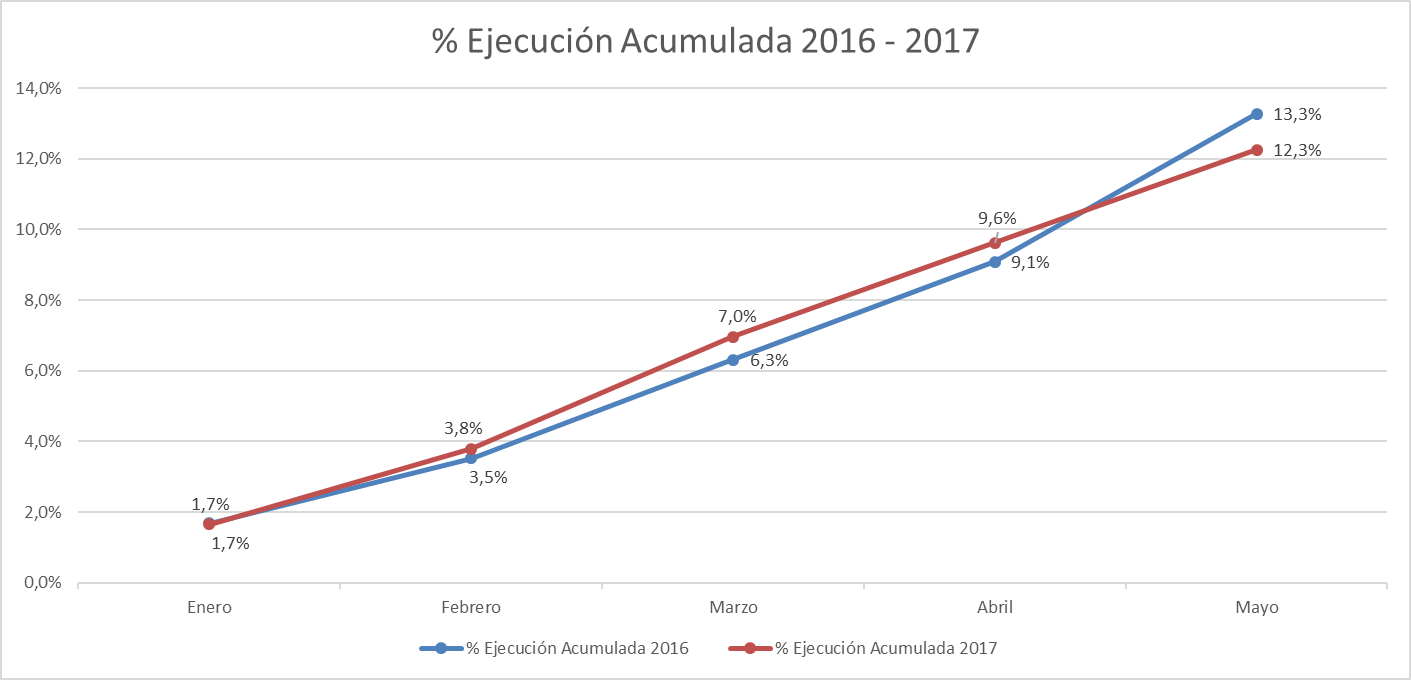 Fuente: Elaboración propia en base  a Informes de ejecución presupuestaria mensual de DIPRES.
4
Ejecución Presupuestaria de Gastos Acumulada al mes de Mayo de 2017 Partida 28, Resumen por Capítulos
en miles de pesos 2017
Fuente: Elaboración propia en base  a Informes de ejecución presupuestaria mensual de DIPRES
5
Ejecución Presupuestaria de Gastos Acumulada al mes de Mayo de 2017 Partida 28, Capítulo 01, Programa 01: SERVICIO ELECTORAL
en miles de pesos 2017
Fuente: Elaboración propia en base  a Informes de ejecución presupuestaria mensual de DIPRES
6
Ejecución Presupuestaria de Gastos Acumulada al mes de Mayo de 2017 Partida 28, Capítulo 01, Programa 02: ELECCIONES MUNICIPALES
en miles de pesos 2017
Fuente: Elaboración propia en base  a Informes de ejecución presupuestaria mensual de DIPRES
7
Ejecución Presupuestaria de Gastos Acumulada al mes de Mayo de 2017 Partida 28, Capítulo 01, Programa 03: ELECCIONES PARLAMENTARIAS Y PRESIDENCIAL
en miles de pesos 2017
Fuente: Elaboración propia en base  a Informes de ejecución presupuestaria mensual de DIPRES
8